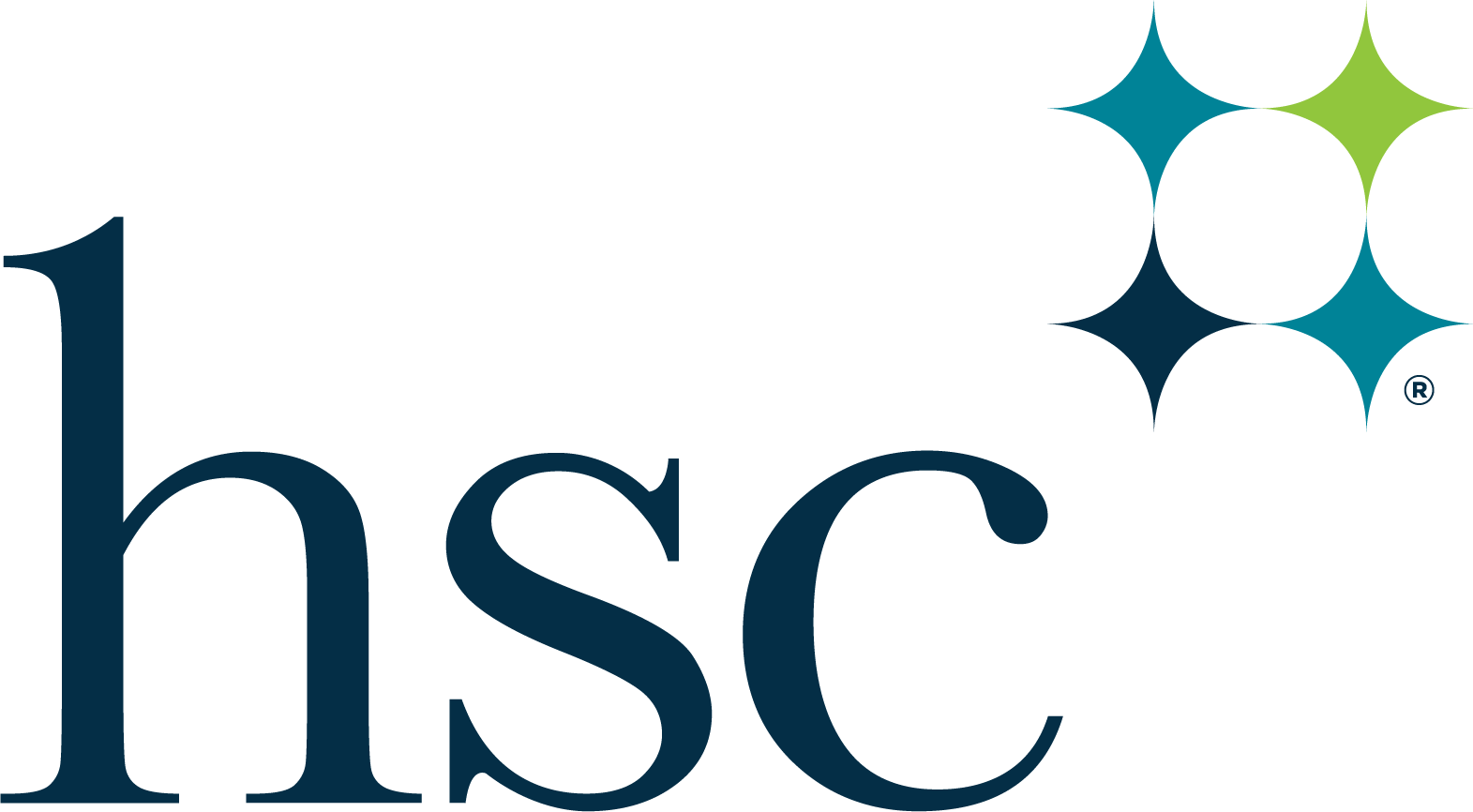 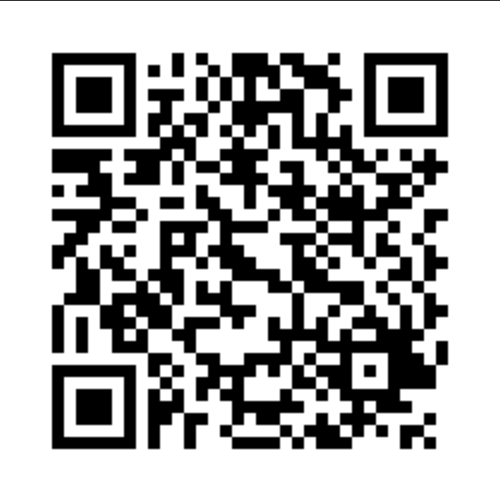 Naloxone training(brand name Narcan)
Please complete the Registration
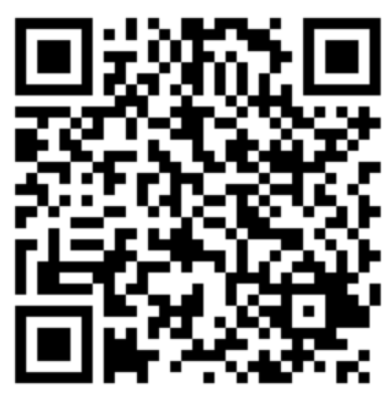 Please complete the Pre-survey
By the end of this workshop, you will be able to:
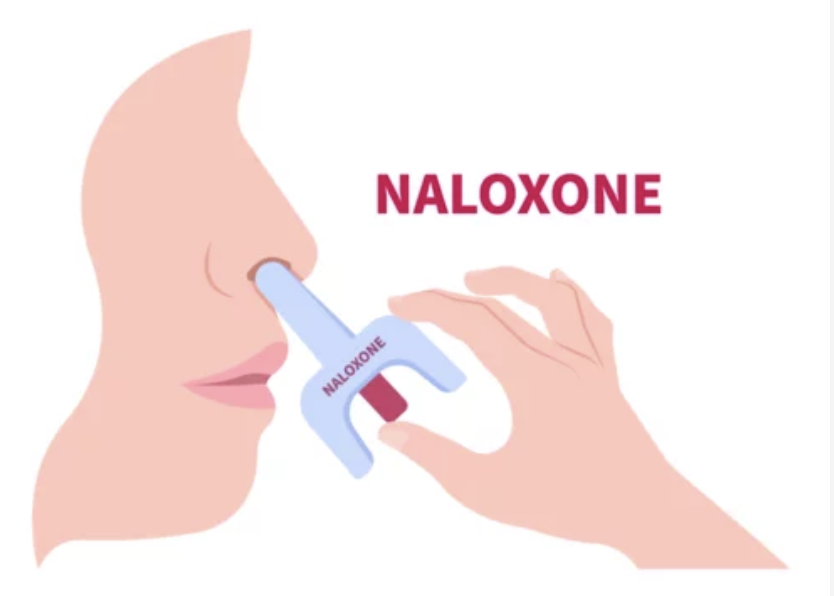 Discuss the harm of Fentanyl/opioids when misused
Recognize the signs of an opioid overdose.  
Respond to an opioid overdose by using nasal Naloxone/Narcan (Two Pack).
Safeguard the community you serve from accidental exposure and overdose death.
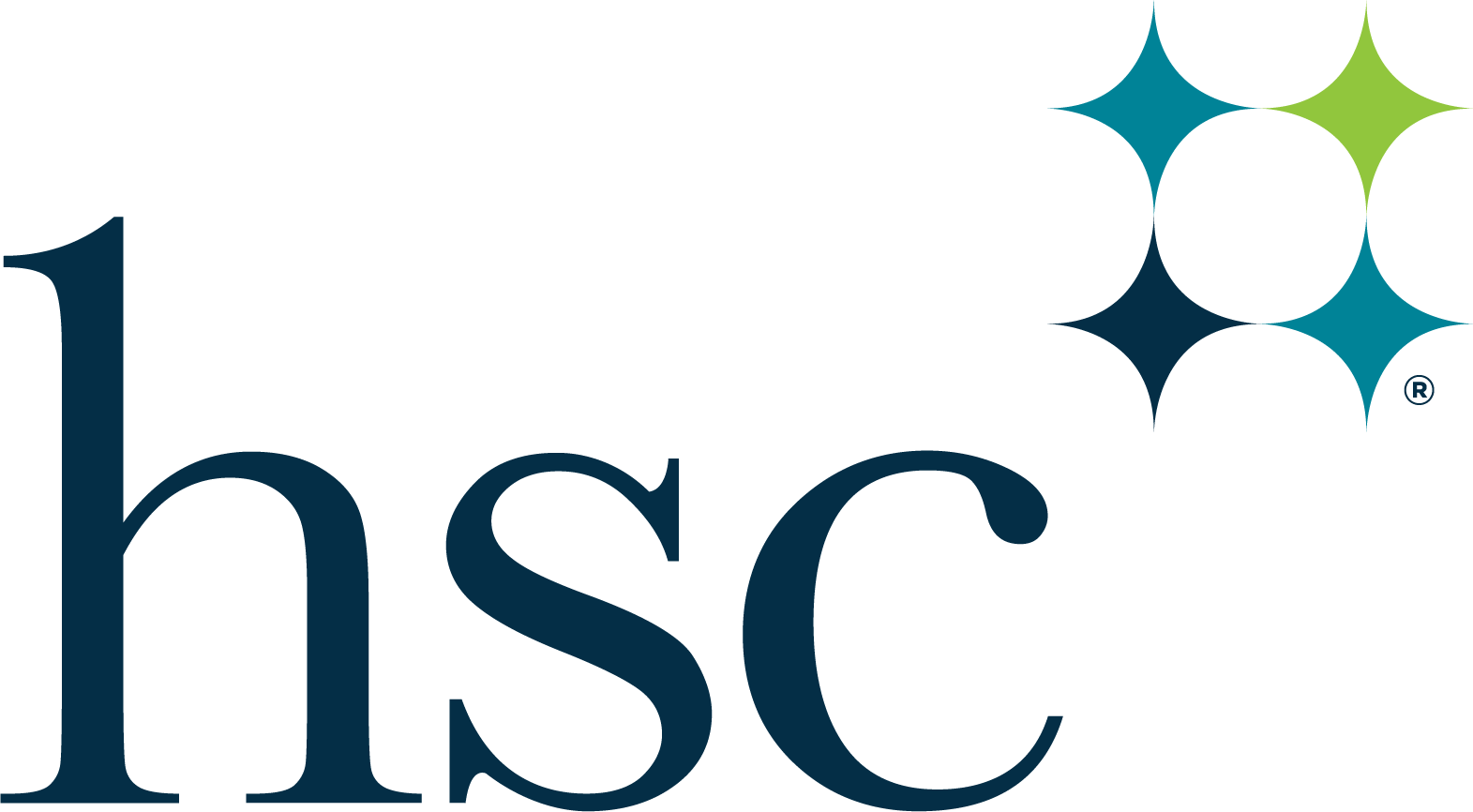 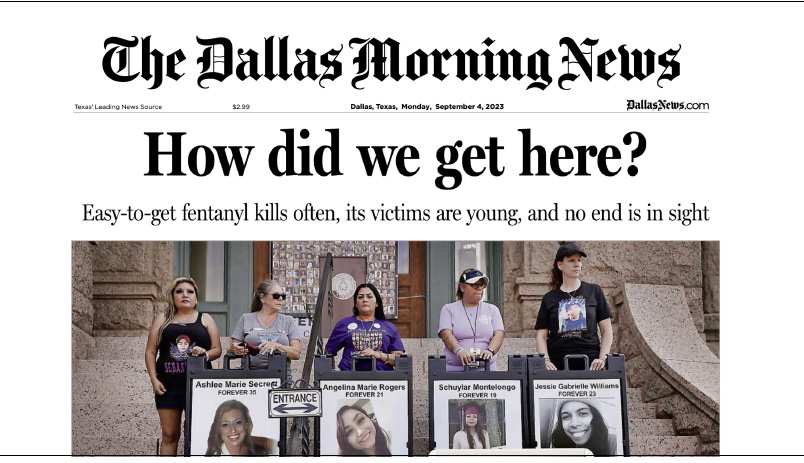 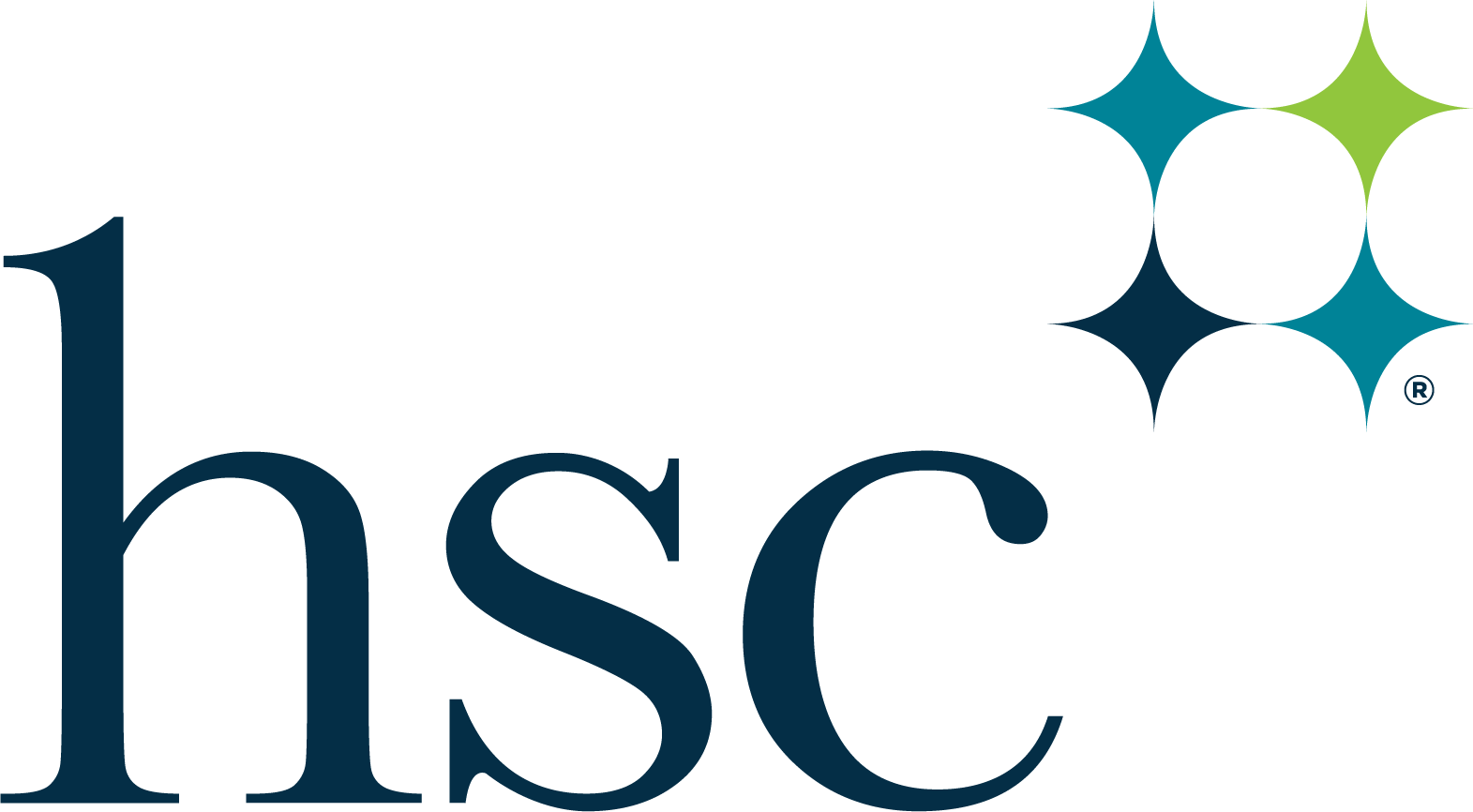 Why is this Opioid epidemic Occurring?
Increased opioid prescriptions. 
Polydrug use especially for pain.
Sold through illegal drug markets. 
Opioid medications are highly addictive. 
Examples of opioids include heroin, fentanyl, oxycodone (OxyContin®), hydrocodone (Vicodin®), codeine, & morphine.
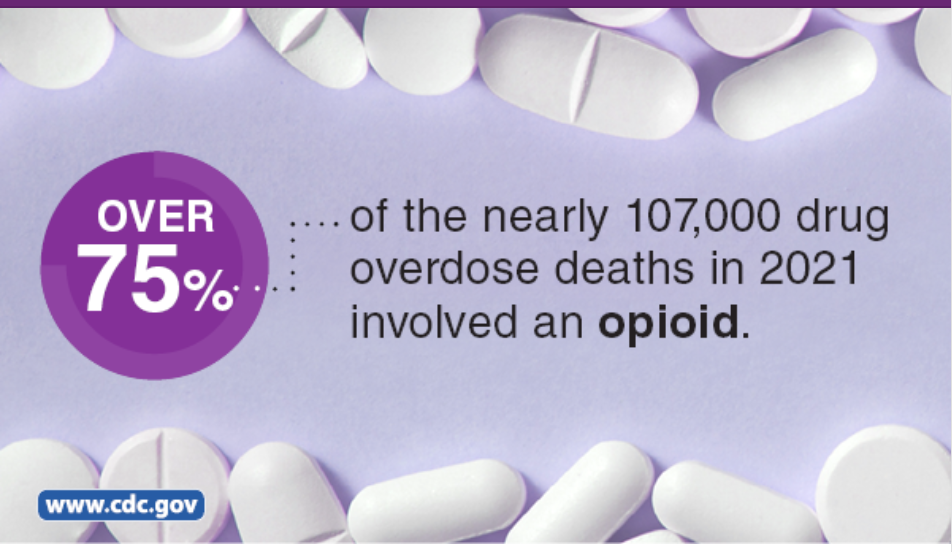 [Speaker Notes: The number of drug overdose deaths increased by nearly 30% from 2019 to 2020 and has quintupled since 1999.  Nearly 75% of the 91,799 drug overdose deaths in 2020 involved an opioid. From 2019 to 2020, there were significant changes in opioid-involved death rates.
Centers for Disease Control and Prevention. (2022, May 23). Opioid basics. Centers for Disease Control and Prevention. https://www.cdc.gov/opioids/basics/index.html]
[Speaker Notes: https://www.youtube.com/watch?v=pzm0bPrWX8c&t=2s]
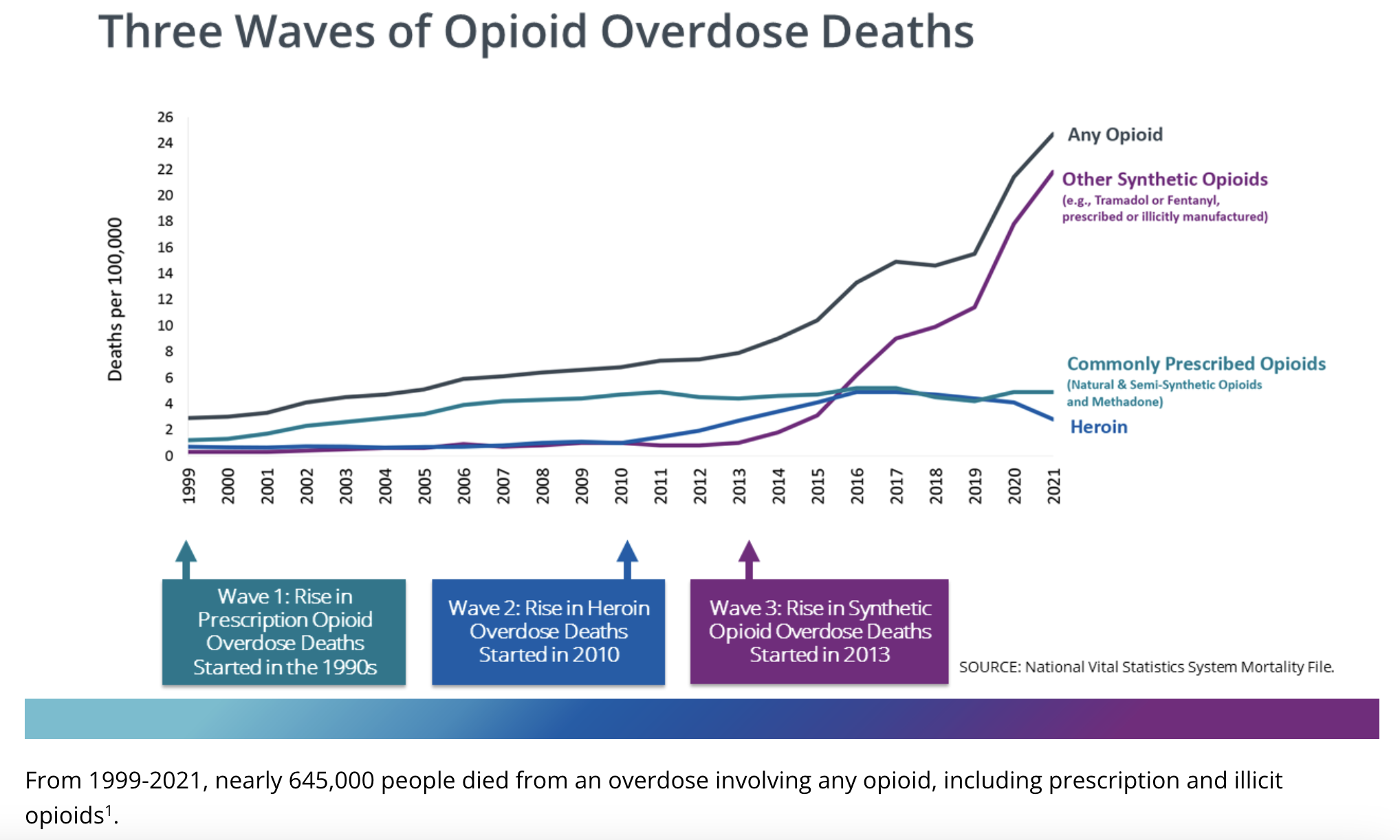 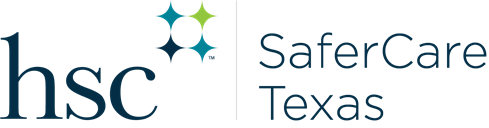 [Speaker Notes: CDC graph at https://www.cdc.gov/opioids/basics/epidemic.html

This rise in opioid overdose deaths can be outlined in three distinct waves.

1. The first wave began with increased prescribing of opioids in the 1990s, with overdose deaths involving prescription opioids (natural and semi-synthetic opioids and methadone) increasing since at least 1993.
2. The second wave began in 2010, with rapid increases in overdose deaths involving heroin4.
3. The third wave began in 2013, with significant increases in overdose deaths involving synthetic opioids, particularly those involving illicitly manufactured fentanyl5,6,7. The market for illicitly manufactured fentanyl continues to change, and it can be found in combination with heroin, counterfeit pills, and cocaine.8]
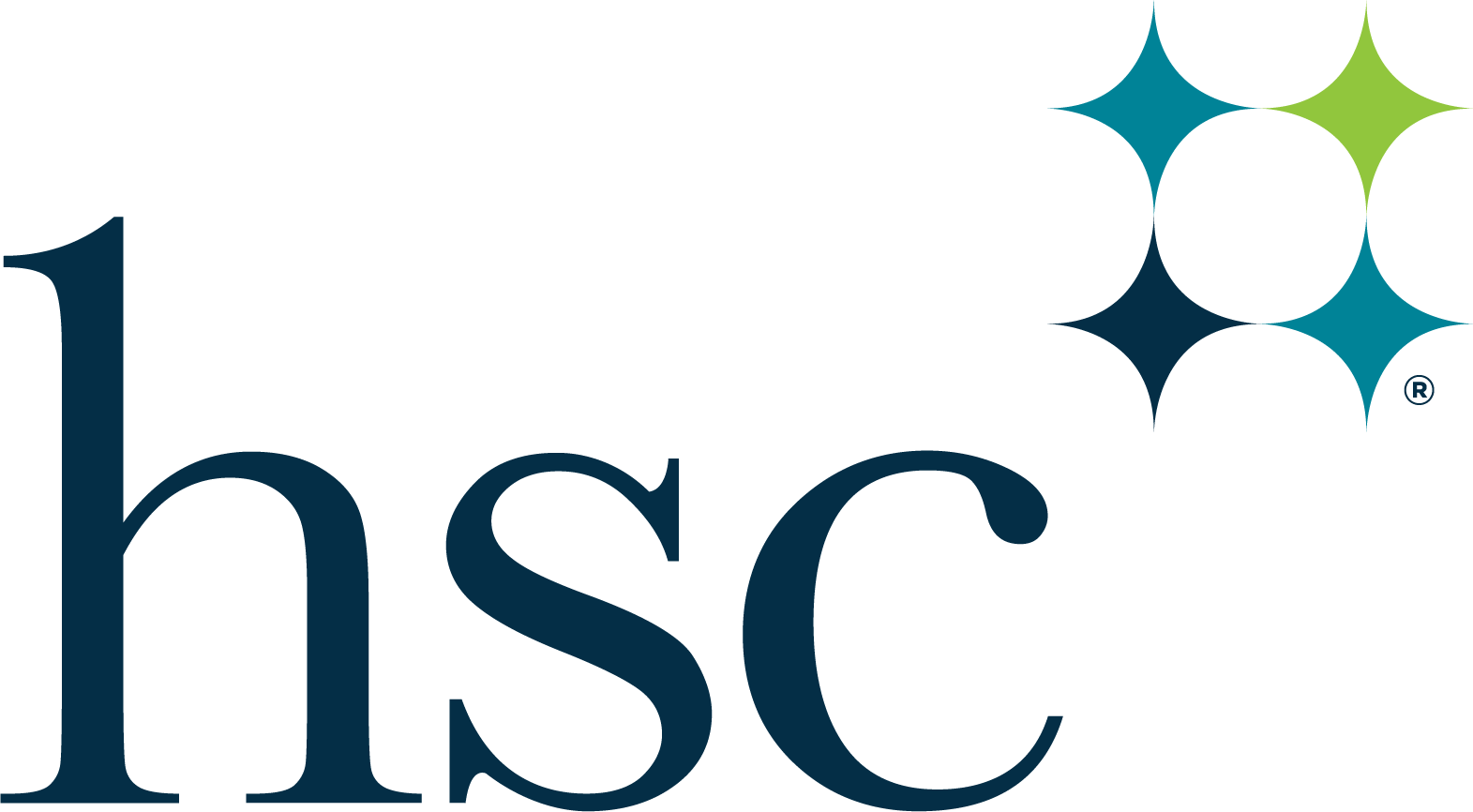 [Speaker Notes: Centers for Disease Control and Prevention. (2022, May 23). Opioid basics. Centers for Disease Control and Prevention. https://www.cdc.gov/opioids/basics/index.html]
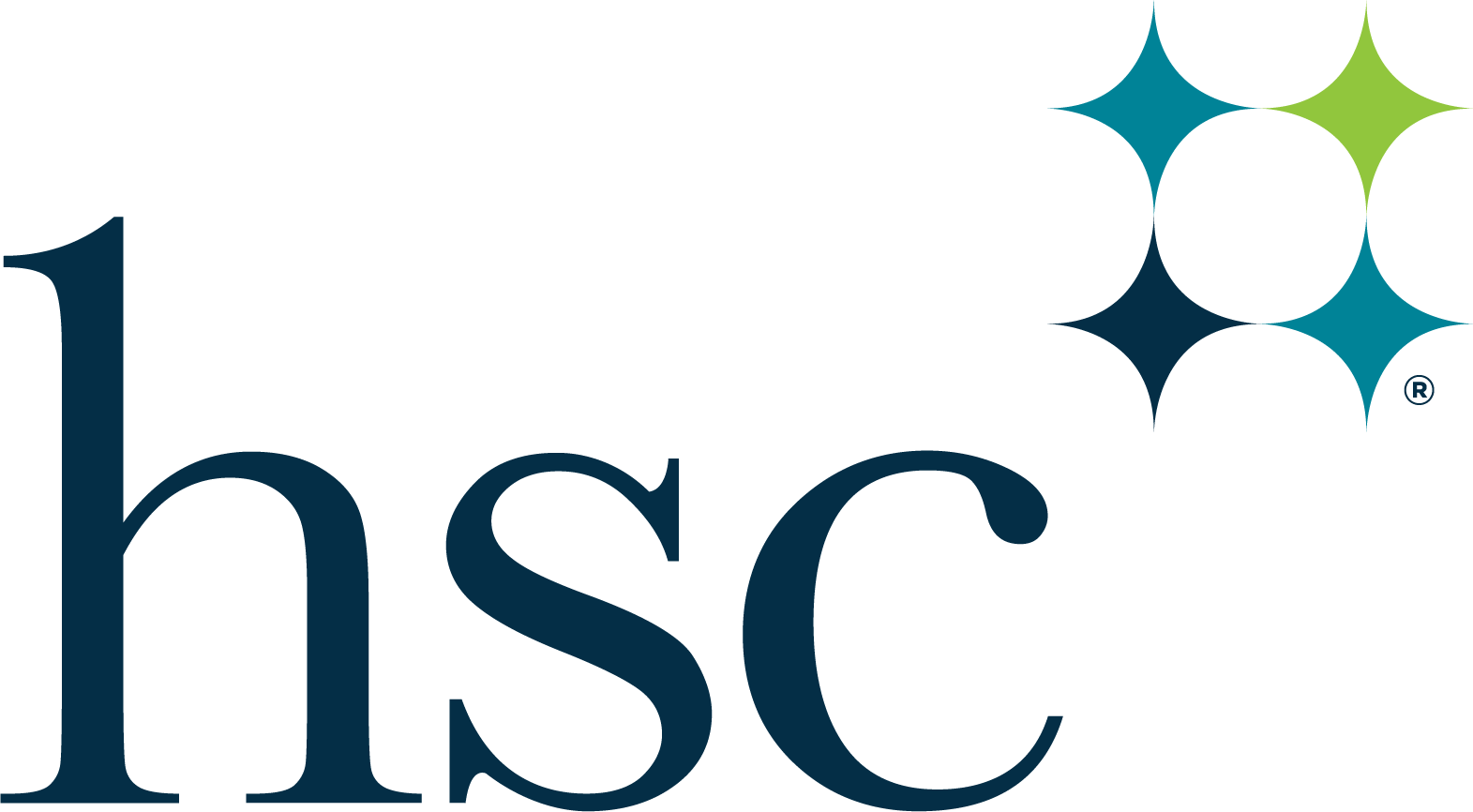 [Speaker Notes: Centers for Disease Control and Prevention. (2022, May 23). Opioid basics. Centers for Disease Control and Prevention. https://www.cdc.gov/opioids/basics/index.html]
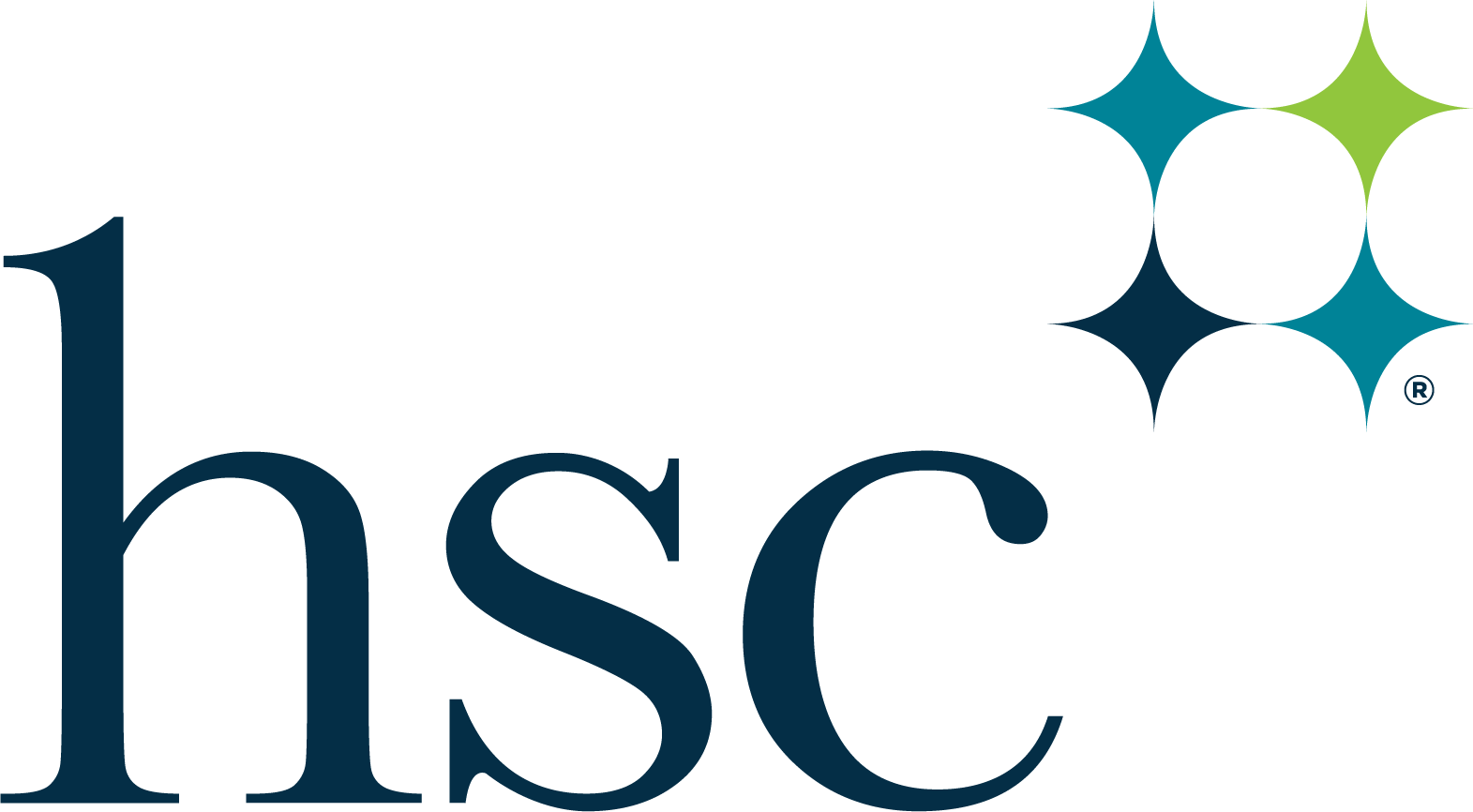 [Speaker Notes: Centers for Disease Control and Prevention. (2022, May 23). Opioid basics. Centers for Disease Control and Prevention. https://www.cdc.gov/opioids/basics/index.html]
Statistics
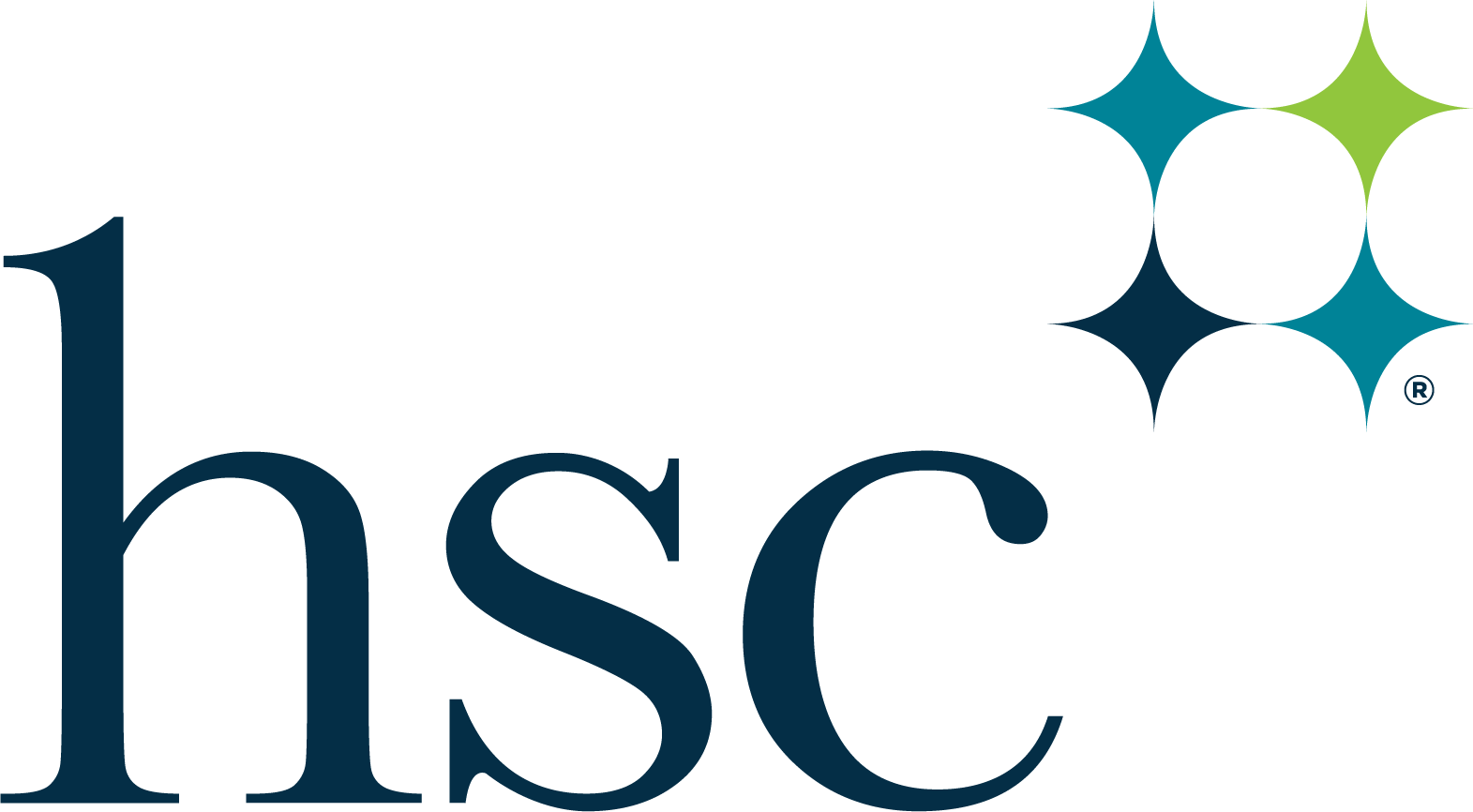 Overdose deaths remain a leading cause of injury-related death in the United States. 
In 2016, more than 11.5 million Americans reported misusing prescription opioids in the past year.
Synthetic opioid-involved death rates increased by over 56% from 2019 to 2020 and accounted for over 82% of all opioid-involved deaths in 2020.
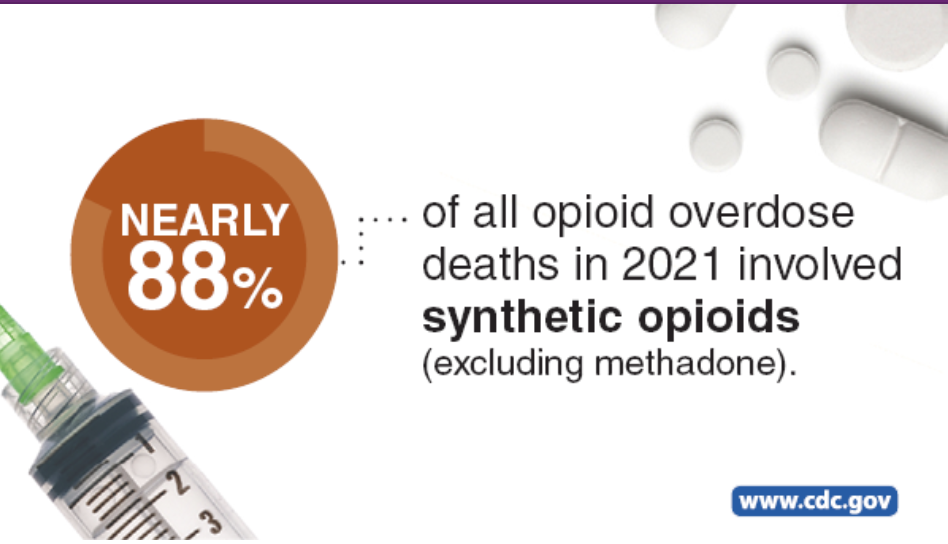 [Speaker Notes: Centers for Disease Control and Prevention. (2022, May 23). Opioid basics. Centers for Disease Control and Prevention. https://www.cdc.gov/opioids/basics/index.html]
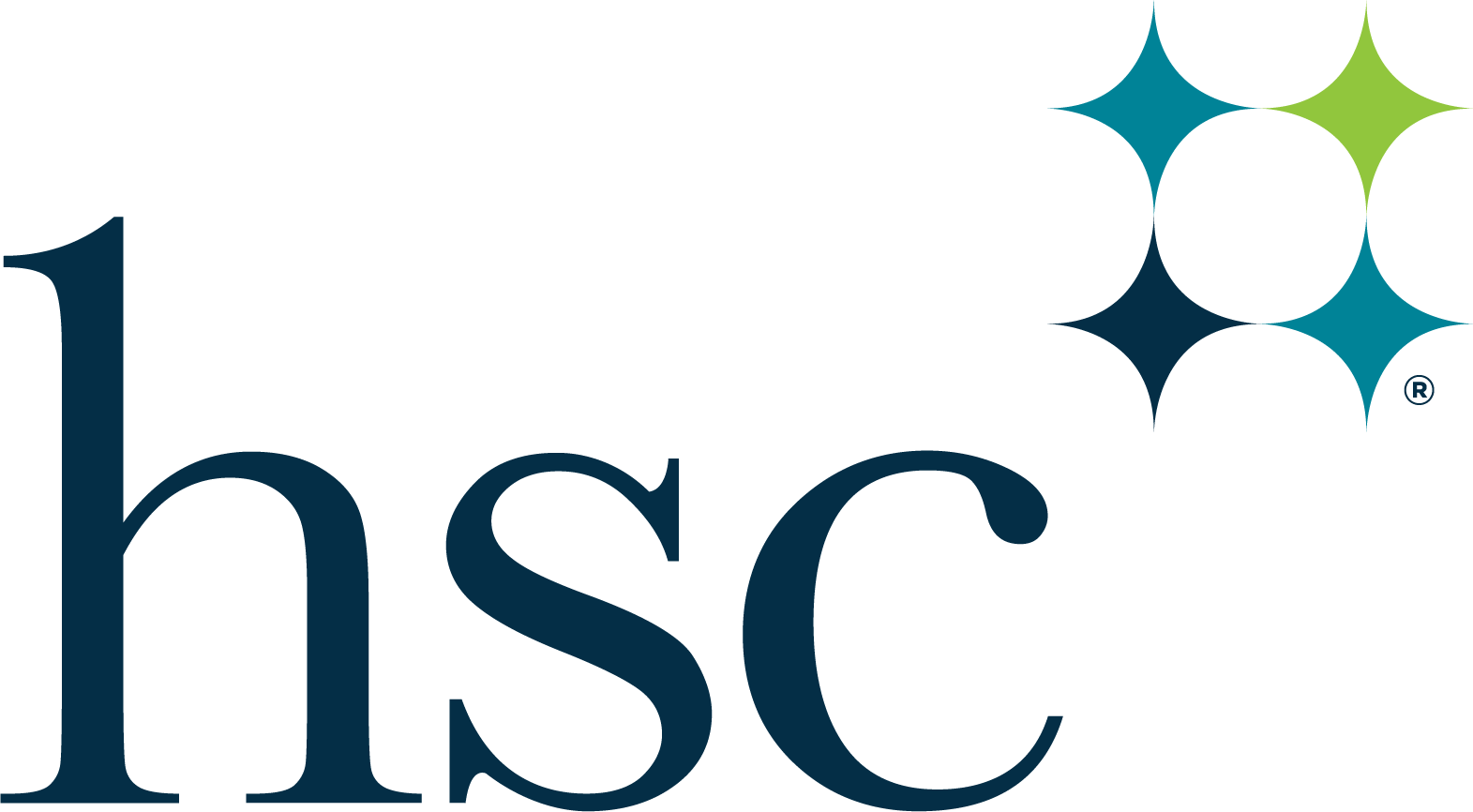 What is Fentanyl?
Pharmaceutical Fentanyl is a synthetic opioid, approved for treating severe pain. 
It is prescribed in the form of transdermal patches (placed on the skin) or lozenges and can be diverted for misuse and abuse in the United States. 
It is 50 to 100 times more potent than morphine. 
It can also be used for sale on the streets and disguised using counterfeit or other drugs.
It can additionally be manufactured illegally for sale on the streets.
[Speaker Notes: Centers for Disease Control and Prevention. (2022, May 23). Opioid basics. Centers for Disease Control and Prevention. https://www.cdc.gov/opioids/basics/index.html]
[Speaker Notes: Texas Targeted Opioid Response. It’s available at: https://youtu.be/AR7NuBetJJg?si=rwEz_qDfHweZqwA5]
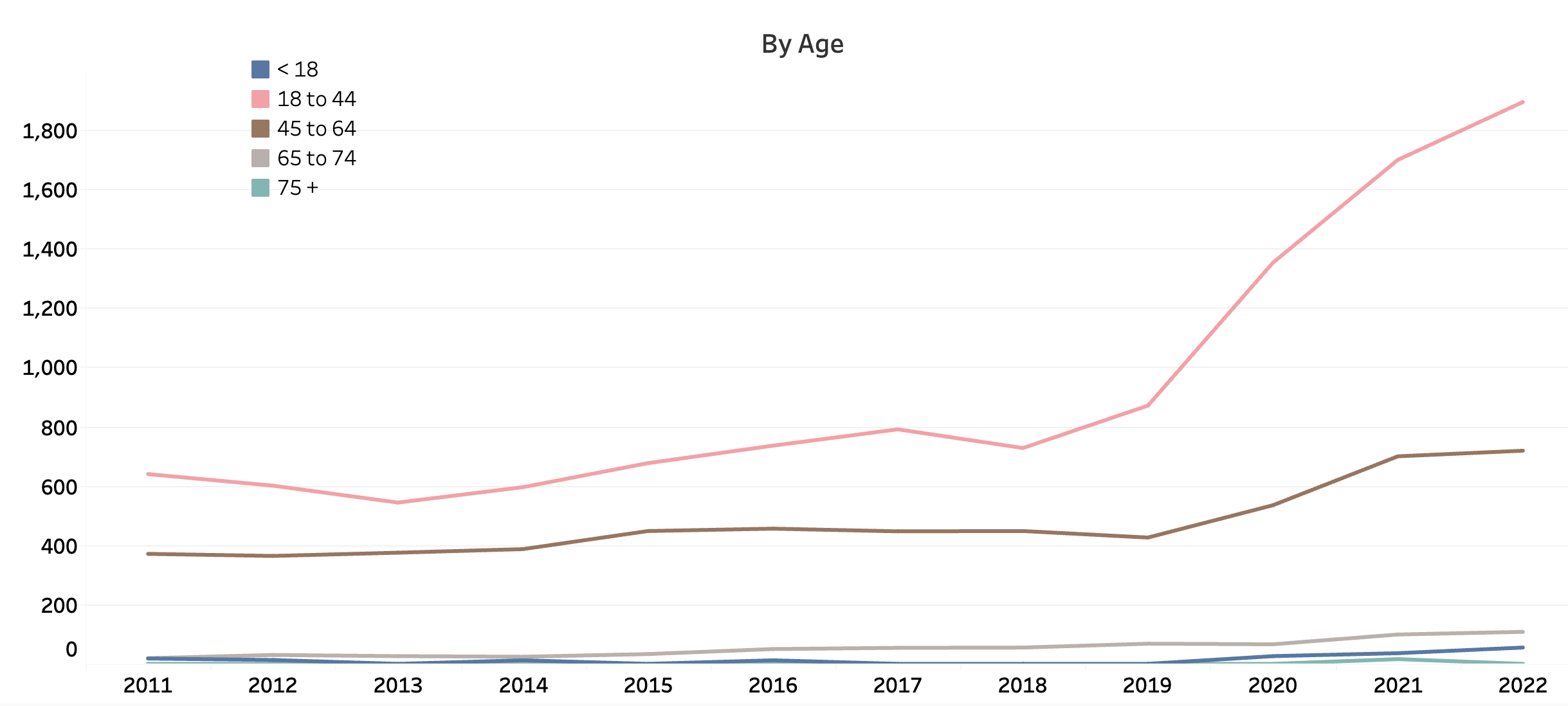 Trends in Death from Opioid Overdose by Age
[Speaker Notes: Opioid overdose deaths by age. Conveys that the issue impacts people of all age groups, with most of the deaths occurring among adults ages 18-44. The data is available at https://healthdata.dshs.texas.gov/dashboard/drugs-and-alcohol/drug-related-deaths.]
[Speaker Notes: DEA https://www.dea.gov/onepill]
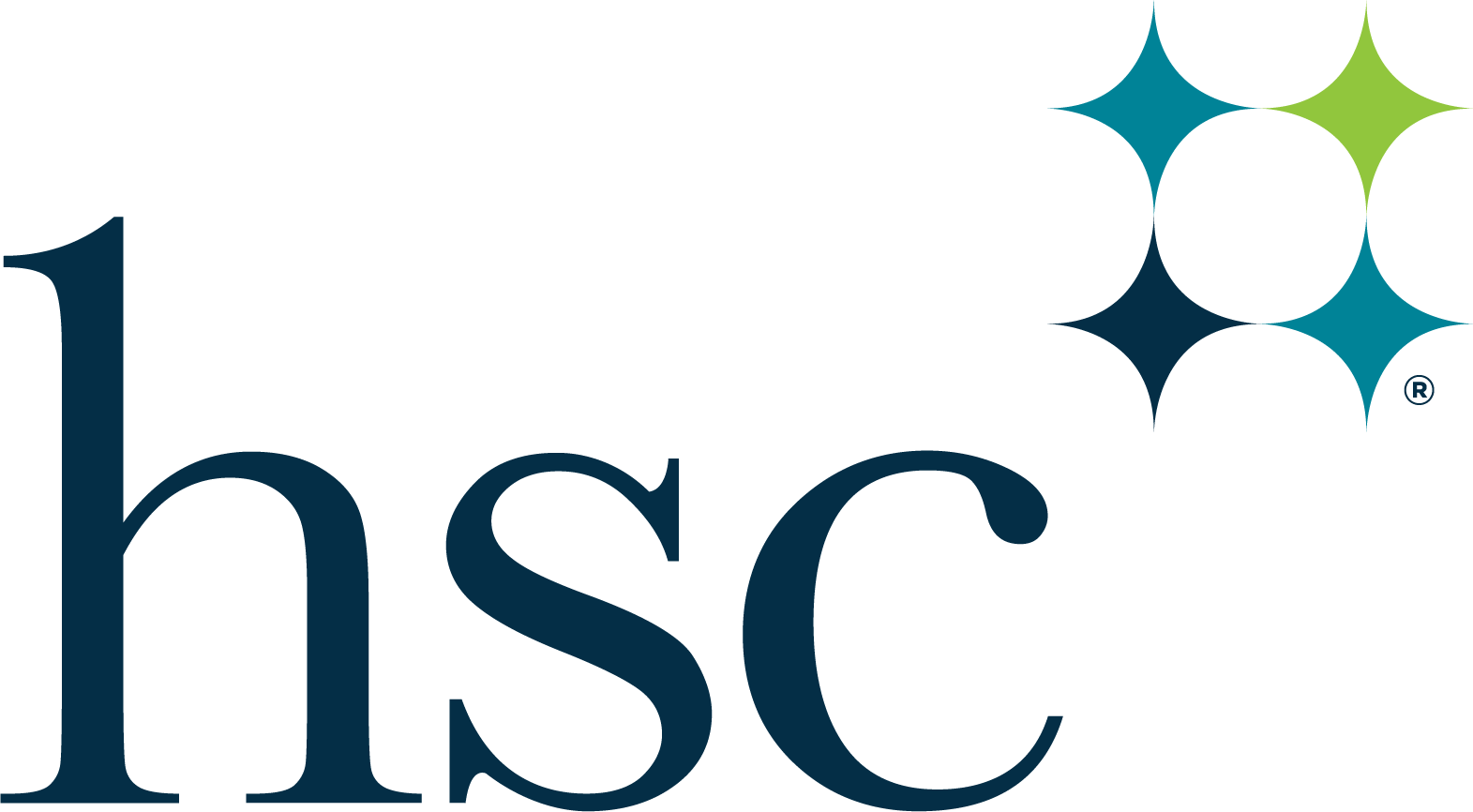 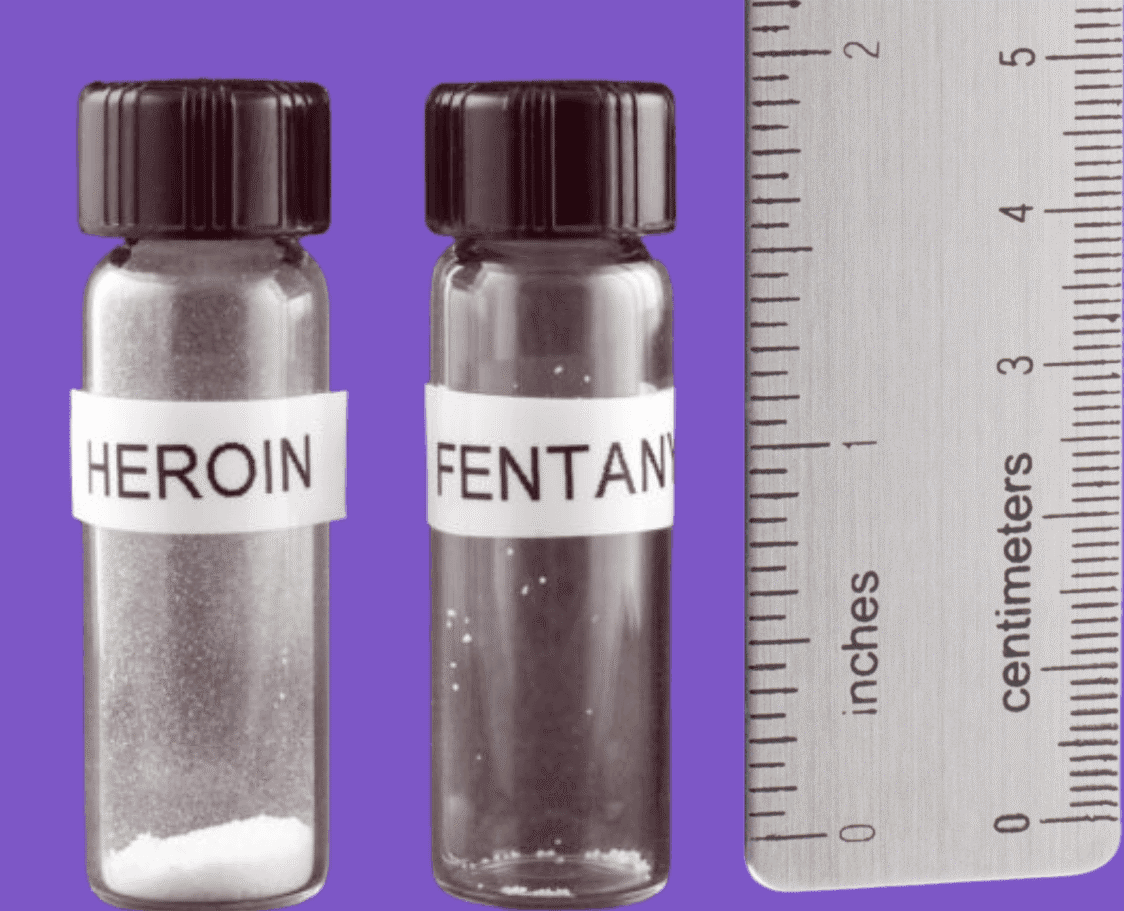 Signs of an opioid overdose:

Small, constricted “pinpoint pupils”
Face is extremely pale and/or feels cold or clammy to the touch
Body goes limp
Fingernails or lips have a purple or blue color
Vomiting or making gurgling noises
Cannot be awakened or unable to speak
Breathing or heartbeat slows or stops
[Speaker Notes: CDC https://www.cdc.gov/opioids/overdoseprevention/index.html]
What is naloxone(Narcan)?
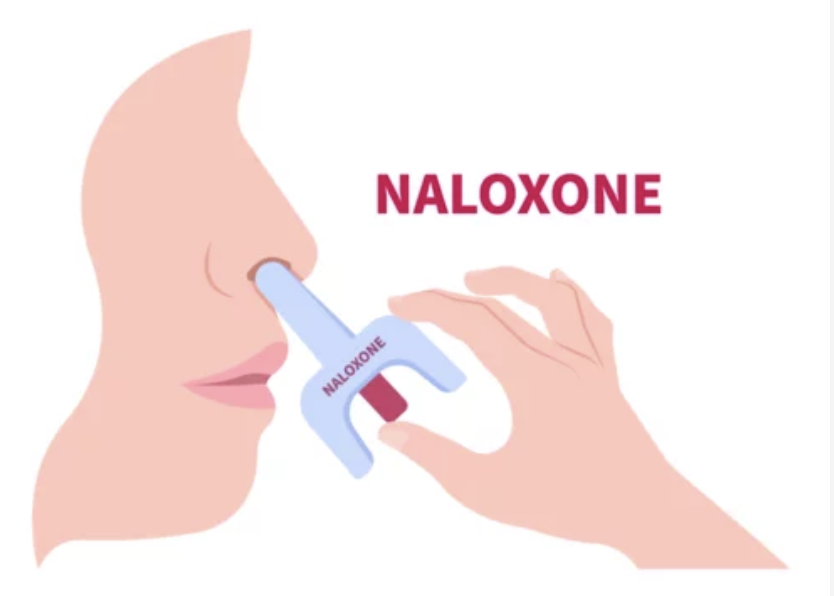 Naloxone is a medicine that rapidly reverses an opioid overdose
It blocks opioid receptors and reverses and blocks the effects of opioids. 
Naloxone can quickly restore normal breathing to a person if their breathing has slowed or stopped due to opioid overdose. 
Naloxone does not affect someone who does not have opioids in their system.
[Speaker Notes: Centers for Disease Control and Prevention. (2022, February 8). Naloxone. Centers for Disease Control and Prevention. https://www.cdc.gov/opioids/naloxone/index.html  

CDC https://www.cdc.gov/opioids/overdoseprevention/reverse-od.html]
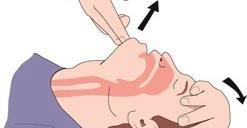 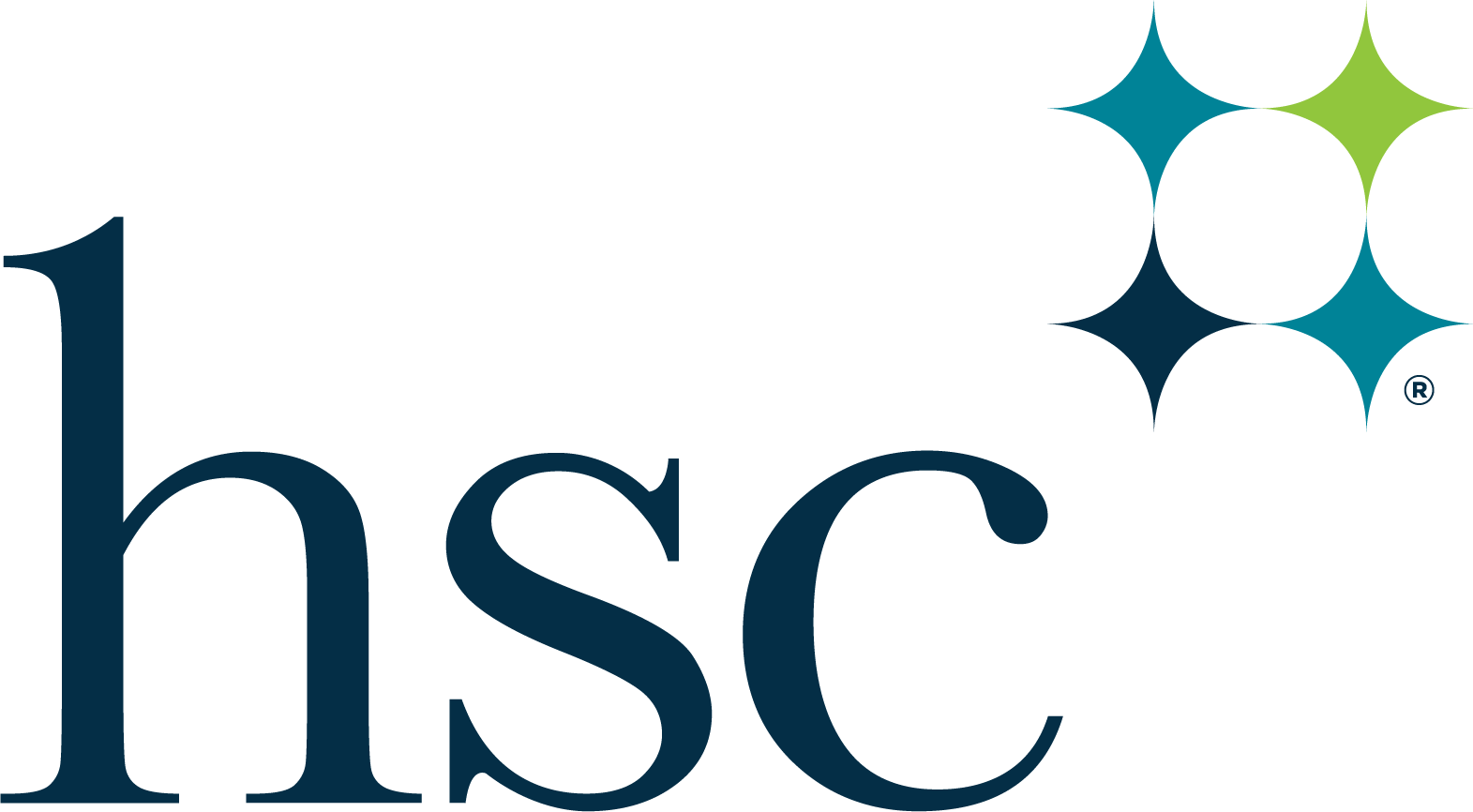 Giving Naloxone
Check for Responsiveness
Call 911
Roll onto back 
Open Narcan package
Head tilt – Chin Lift
Insert fully into 1 nostril
Depress plunger
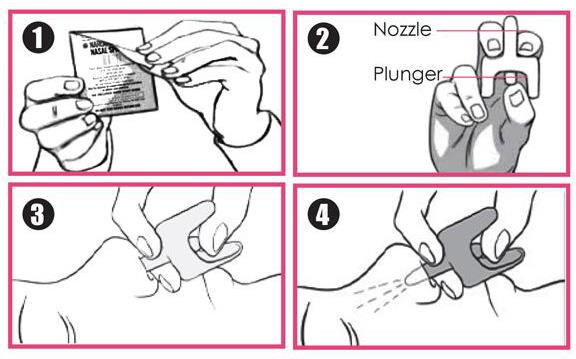 [Speaker Notes: Mayo Foundation for Medical Education and Research. (2023, May 1). Naloxone (nasal route) proper use. Mayo Clinic. https://www.mayoclinic.org/drugs-supplements/naloxone-nasal-route/proper-use/drg-20165181]
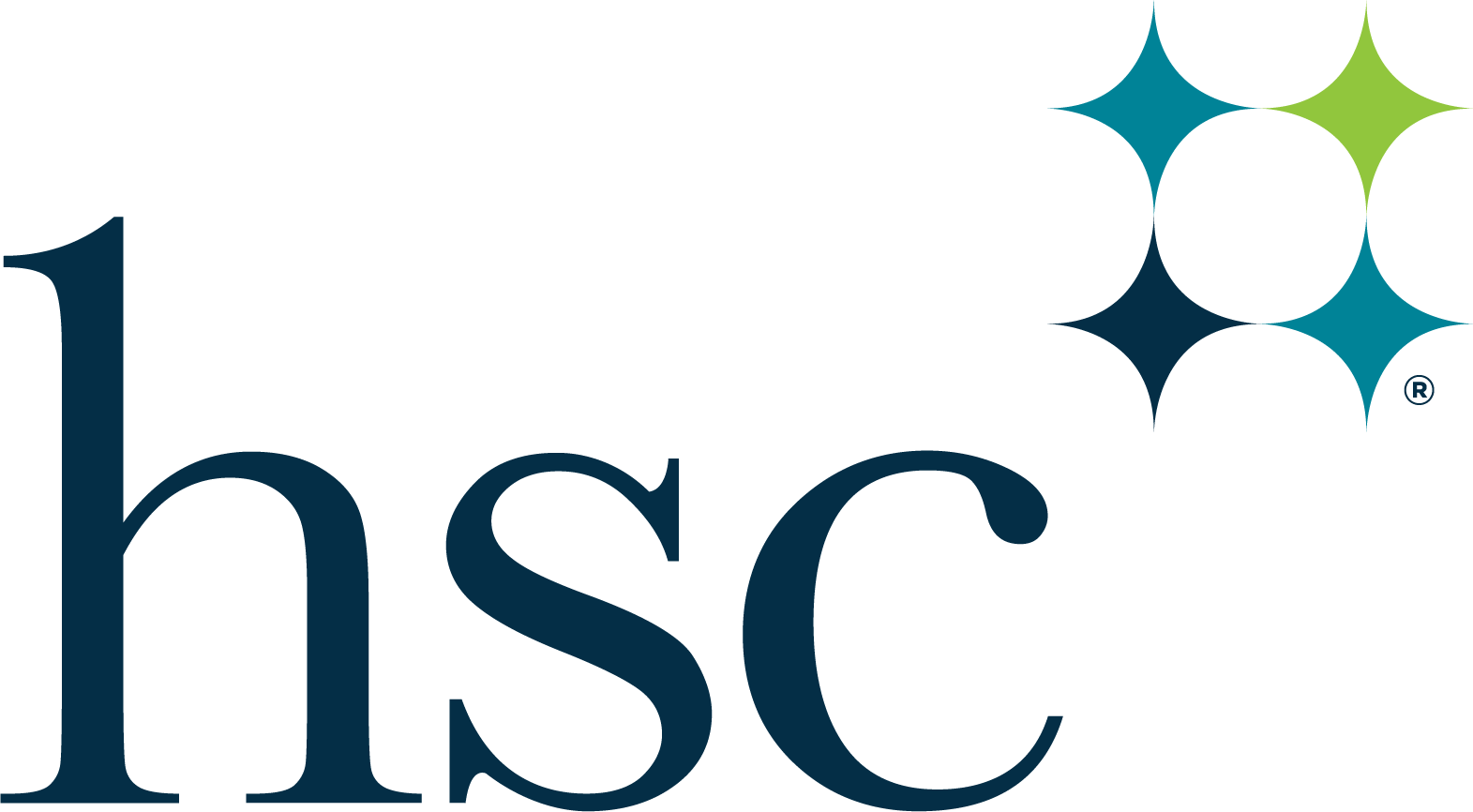 Recovery  Position
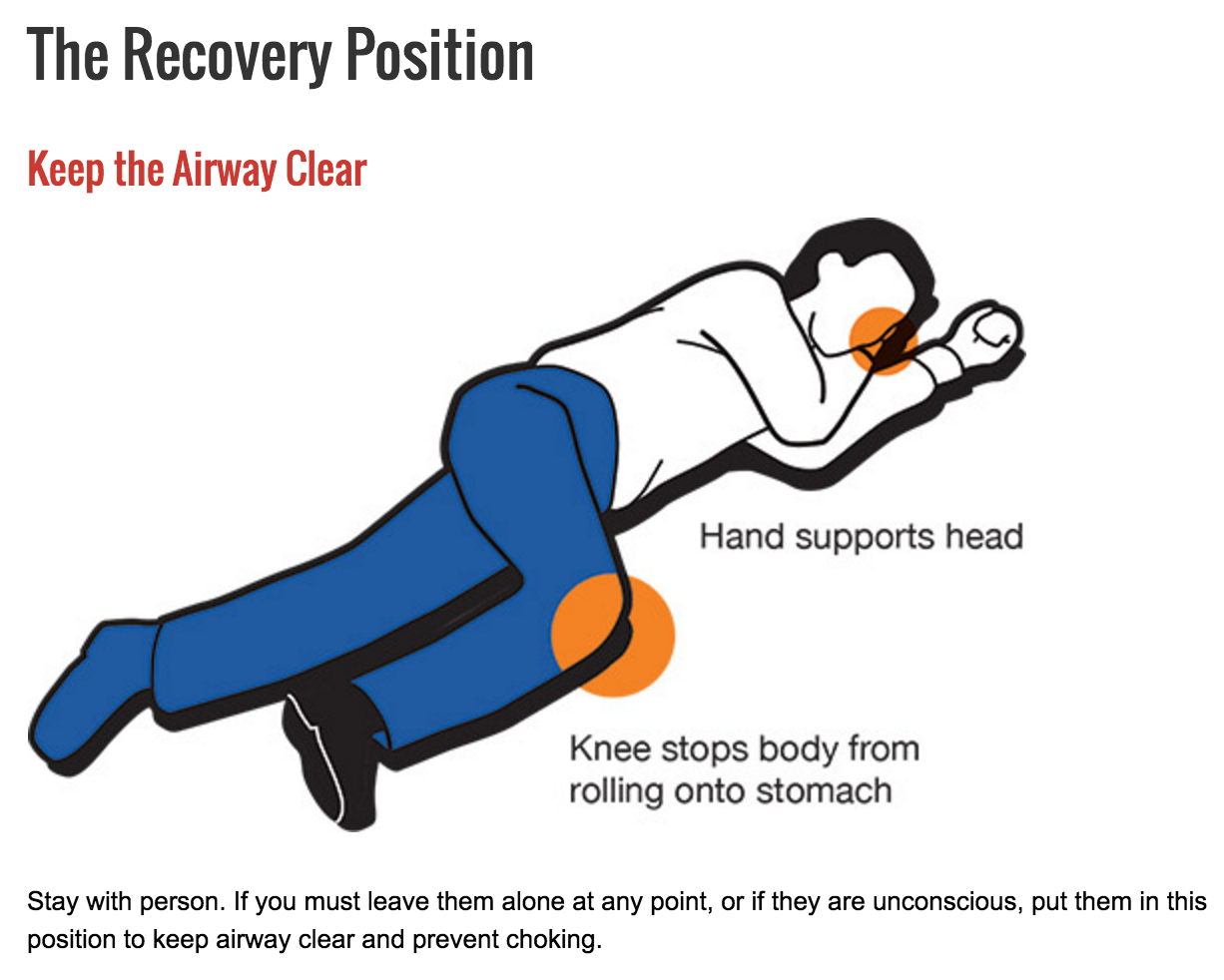 Move the patient to their left side (recovery position) after giving Narcan. 
Watch the patient closely.
Additional doses may need to be given every 2 to 3 minutes until the patient responds or emergency medical assistance arrives.
Narcan can wear off in 15 minutes 
If EMS not arrived, and the patient goes back into respiratory distress
Administer second dose
[Speaker Notes: Mayo Foundation for Medical Education and Research. (2023, May 1). Naloxone (nasal route) proper use. Mayo Clinic. https://www.mayoclinic.org/drugs-supplements/naloxone-nasal-route/proper-use/drg-20165181]
Naloxone reverses the effects of opioid substances. 
Naloxone does not reverse the effects of non-opioid substances. 
However, because substances are sometimes mixed with opioids, naloxone should still be used. 
Giving naloxone will not harm someone if you give it to them and they are not overdosing on an opioid.
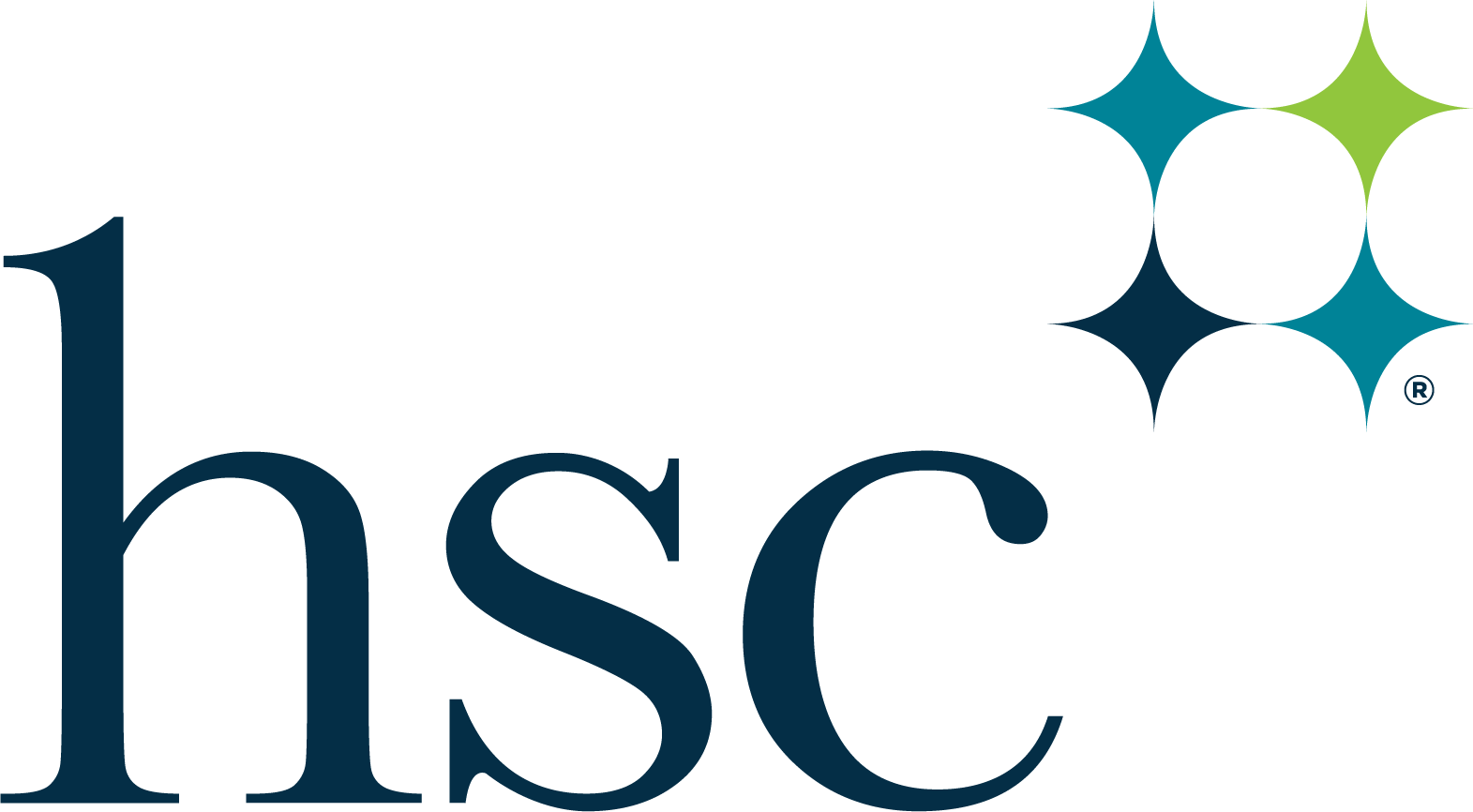 [Speaker Notes: Centers for Disease Control and Prevention. (2022, February 8). Naloxone. Centers for Disease Control and Prevention. https://www.cdc.gov/opioids/naloxone/index.html]
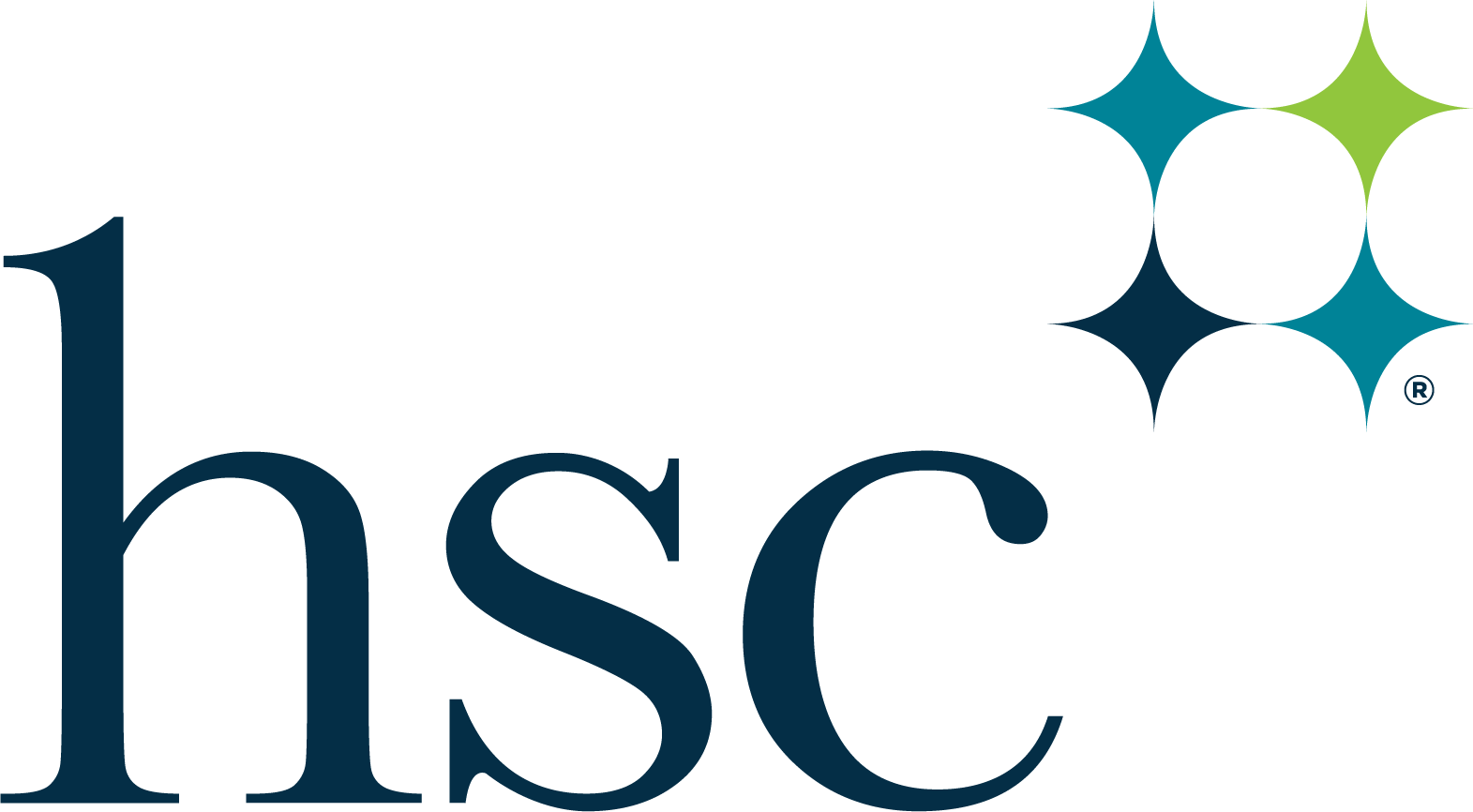 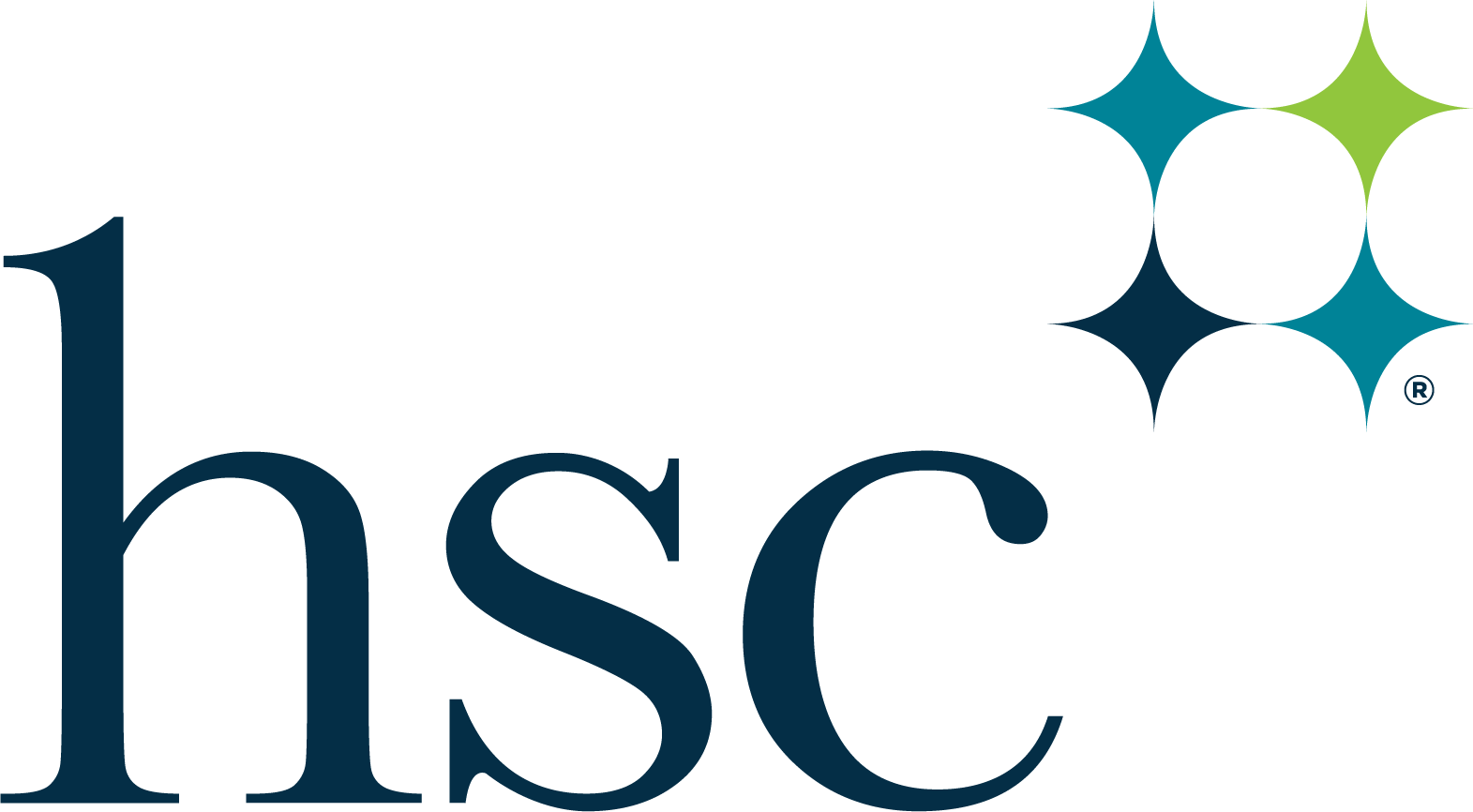 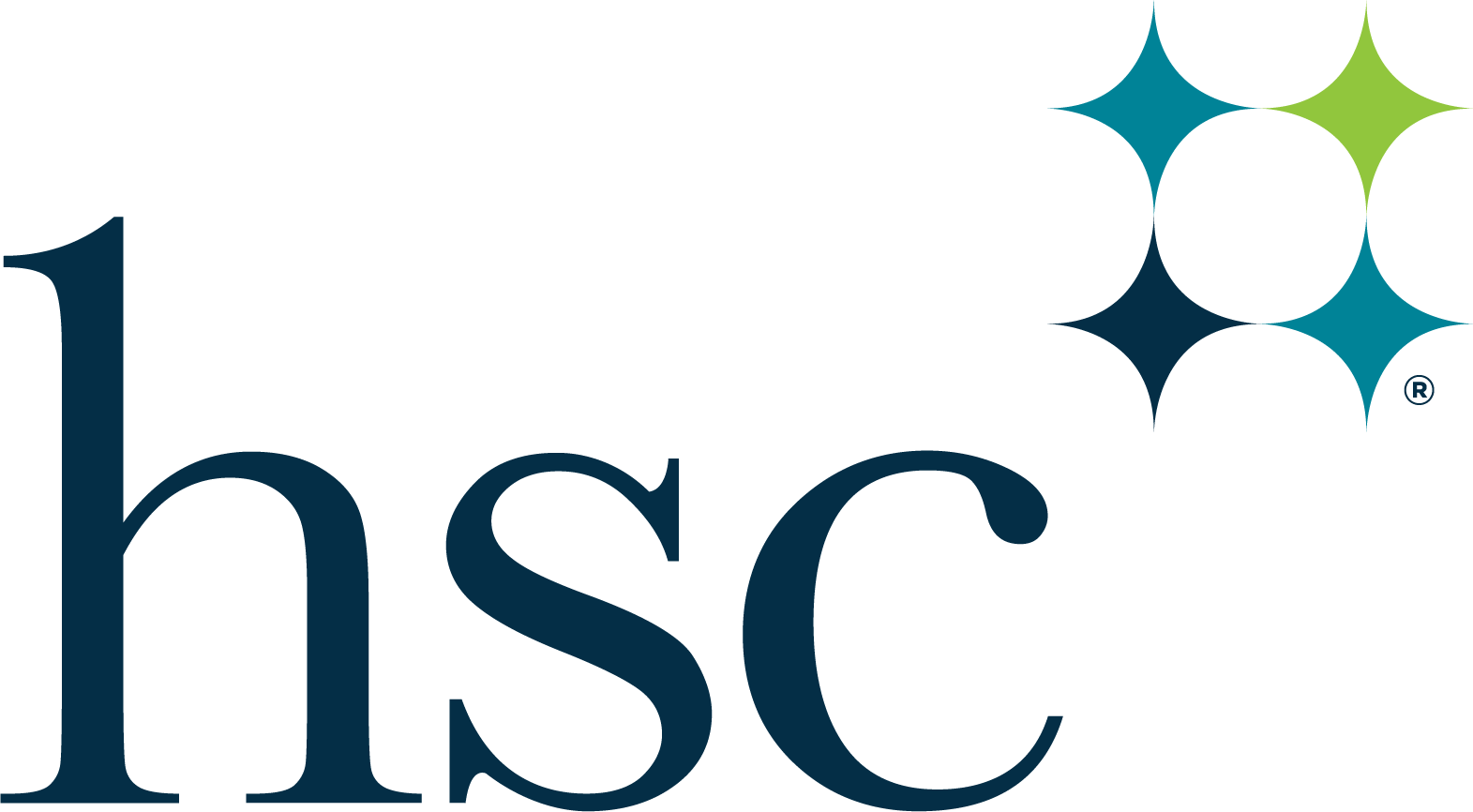 NARCAN Sources
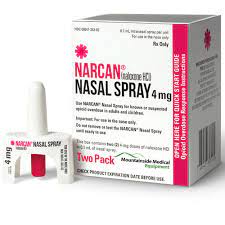 Where to obtain:


More Narcan Please
UT Health San Antonio School of Nursing 
www.naloxonetexas.com
Reacting to Opioid Overdose – Denton
www.roonow.org
Sharon Roland at 214-418-4769.
Expired Prescription Disposal
Dispose of Unused or Expired Prescriptions Properly


You can find your nearest drug take-back site:

https://uh.edu/pharmacy/research/centers-and-institutes/the-premier-center/community-outreach/
Naloxone Expiration Info

Expiration between 24-36 months
Call manufacturer or visit website to verify if expiration date has been extended.
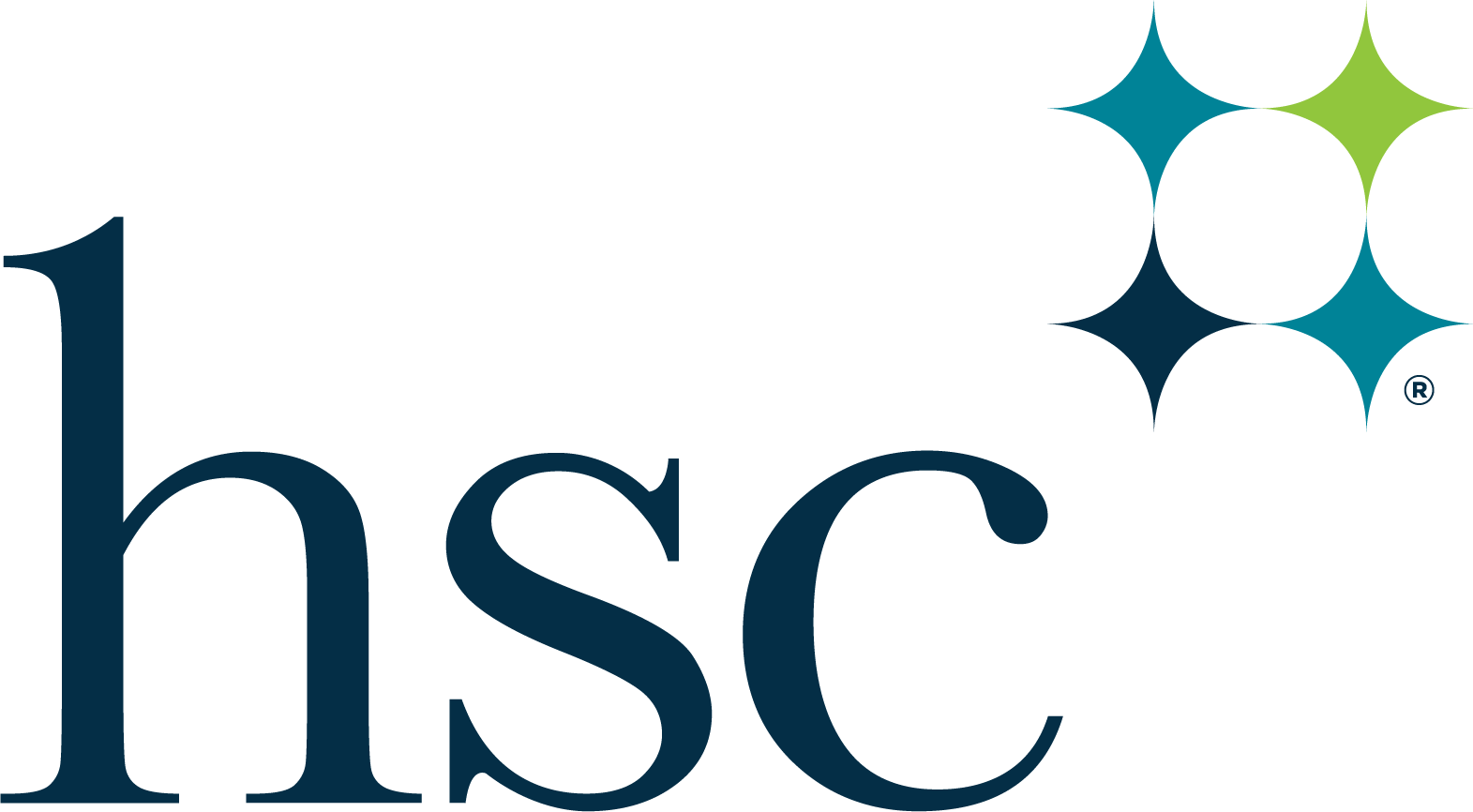 [Speaker Notes: University of Houston: For awareness, safe disposal materials are available for pick up at community locations throughout Texas. Learn more at https://uh.edu/pharmacy/research/centers-and-institutes/the-premier-center/community-outreach/.]
Website with Training Toolkit
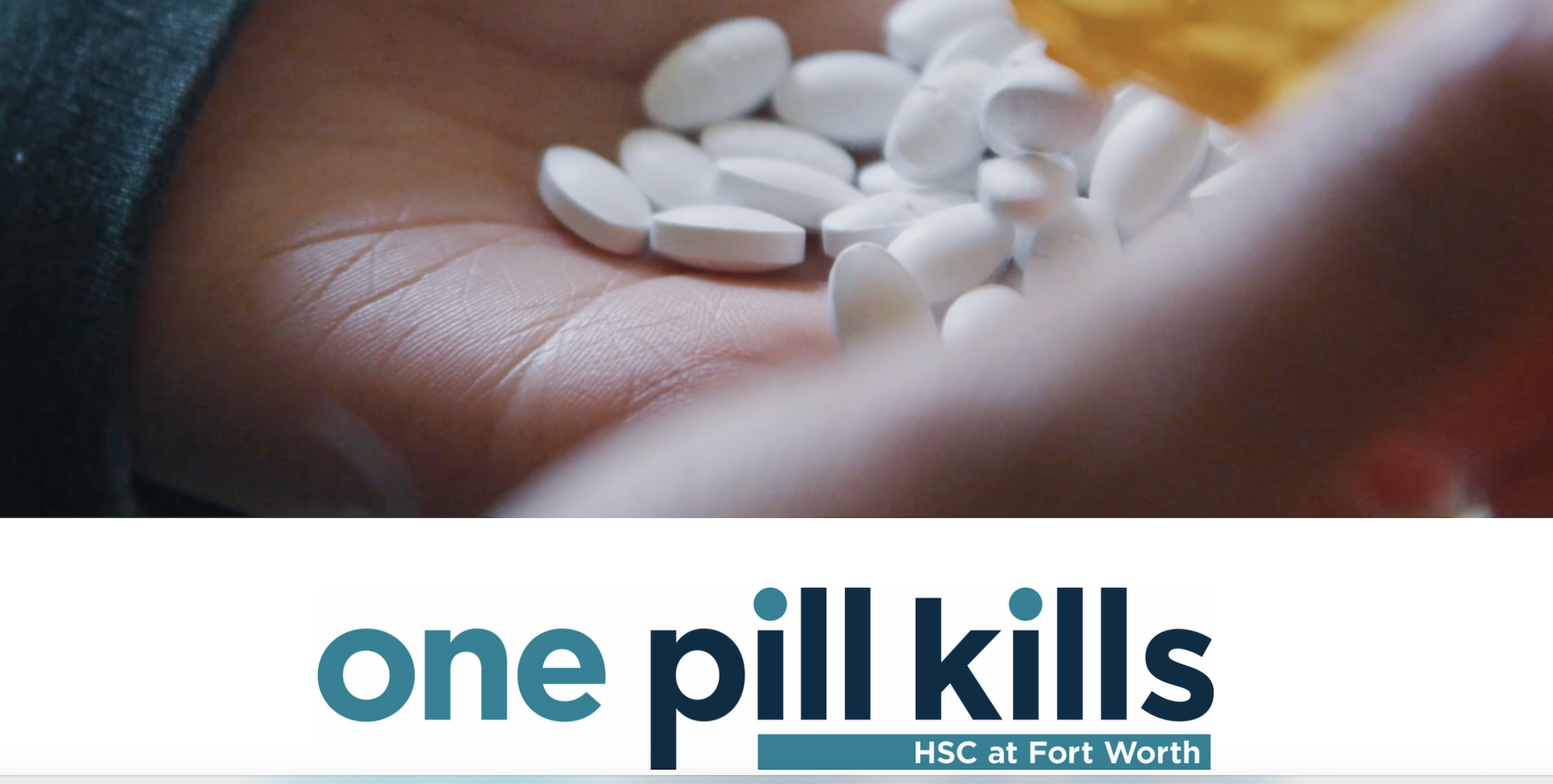 Go to Website
[Speaker Notes: https://www.unthsc.edu/one-pill-kills/narcan-training/]
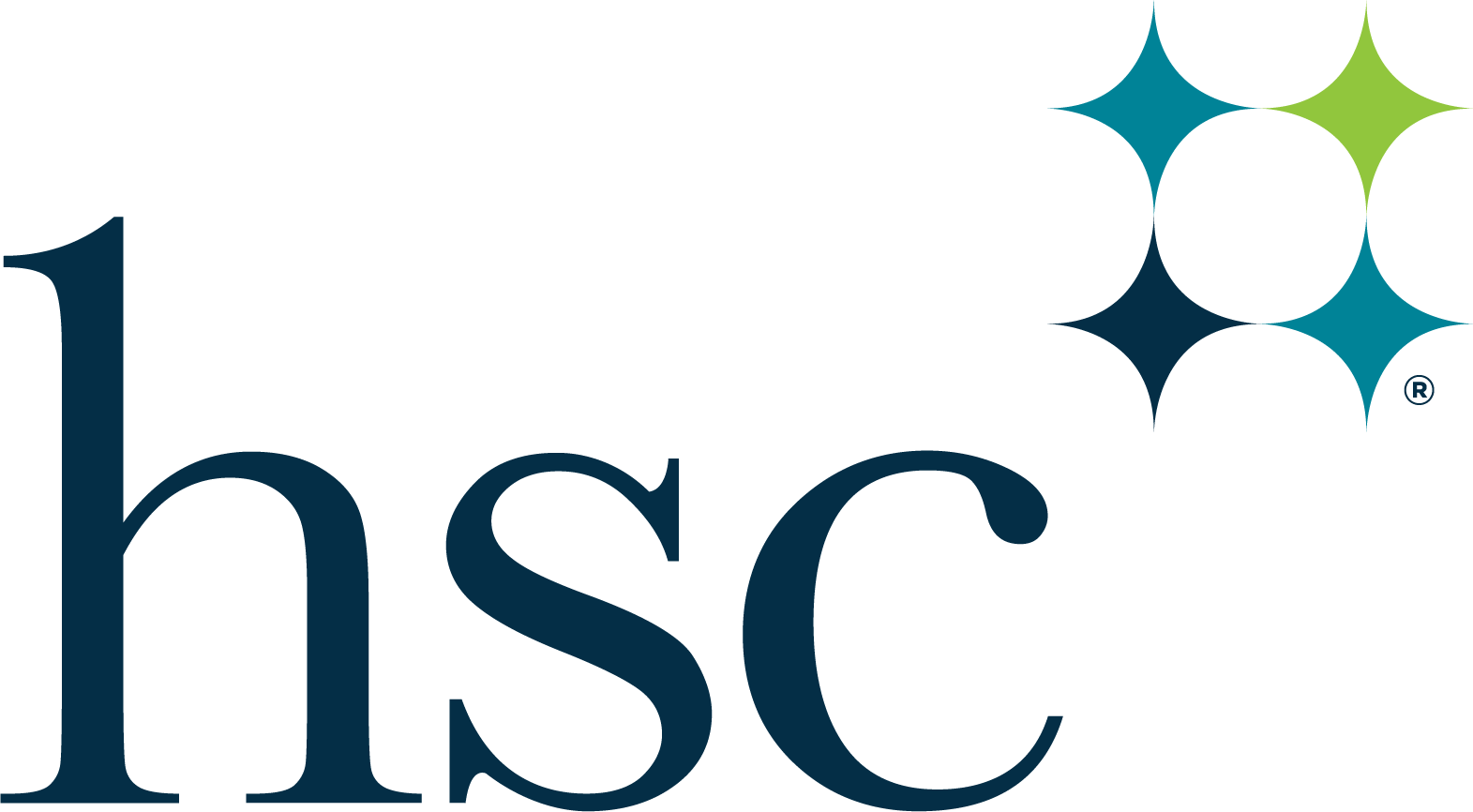 Questions
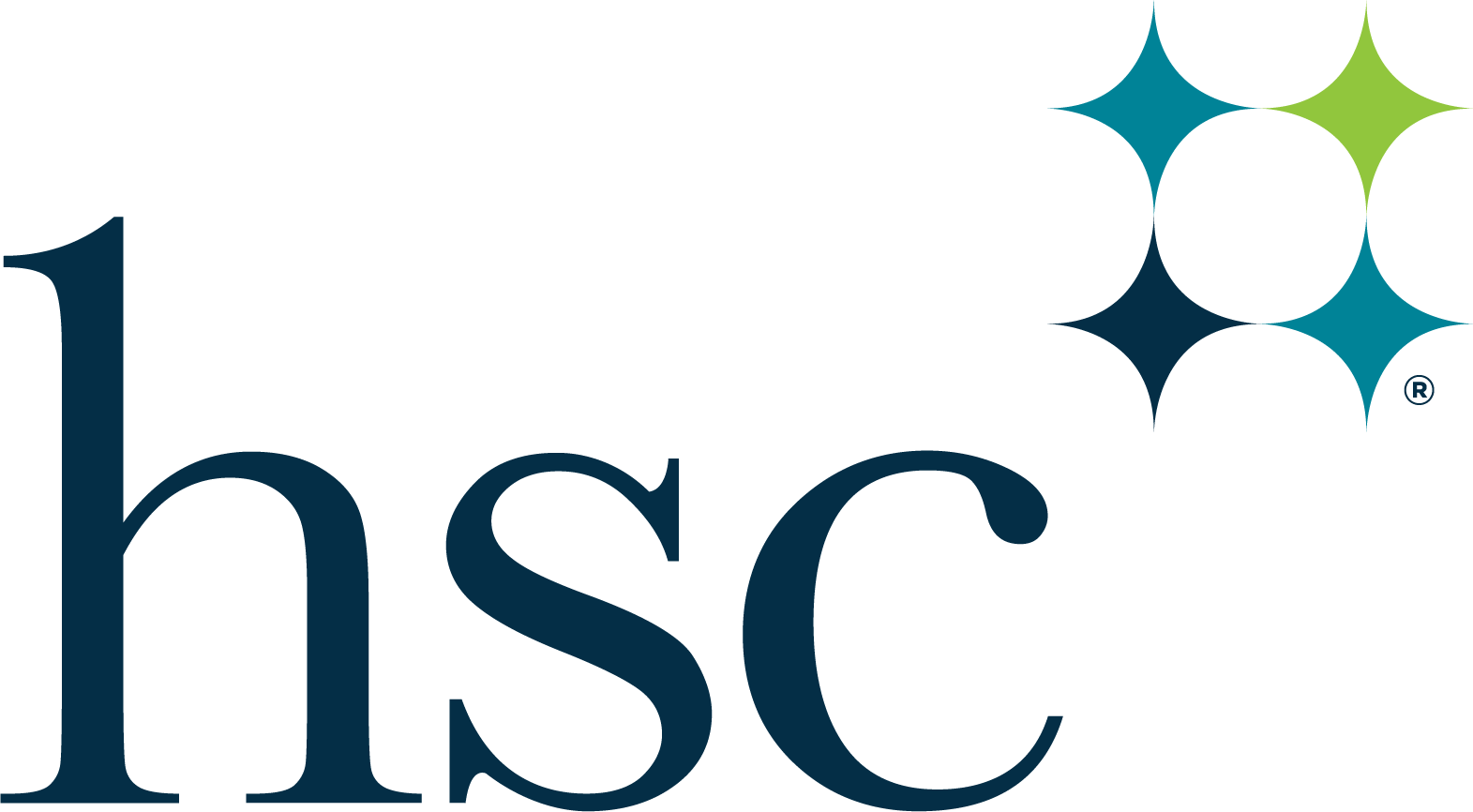 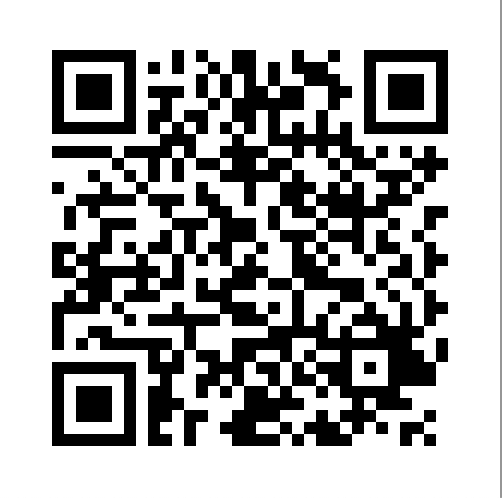 Please complete the Post-survey
Let’s Practice